Information om Brf Sicklahus 2025- 2034 

Styrelsen i Brf Sicklahus lämnar denna sammanställning från vårt informationsmöte den 13 november 2024:
Information om både större åtgärder och renoveringar som är planerade att utföras på våra fastigheter. 
En sammanfattning av den verksamhetsanalys som HSB ekonomer har sammanställt för Brf Sicklahus.

Verksamhetsanalysen ska ge medlemmarna, och övriga intresserade, en samlad bild av föreningens framtid vad gäller ekonomi i förhållande till vår underhållsplan. Det är viktigt att notera att den utgår från det som är känt och planerades i november 2024. Successivt kommer underhållsplanen att uppdateras och då även verksamhetsanalysen. 
Stor hänsyn ska även tas till yttre faktorer som påverkar en bostadsrättsförenings ekonomi, som exempelvis förändringar av låneräntan, inflationen, elpriser med mera. 

Målsättningen är att ge en så tydlig bild som är möjligt av förenings verksamhet och framtid fram till 2034.

Följande sidor är det presentationsmaterial som visades på informationsmötet den 13 november 2024. I vår årsredovisning och kommande handlingar kommer styrelsen att uppdatera kända förändringar utifrån handlingsplaner och budget. Besök gärna vår hemsida där aktuell information finns och uppdateras.

Med vänlig hälsning 	Styrelsen i Brf Sicklahus
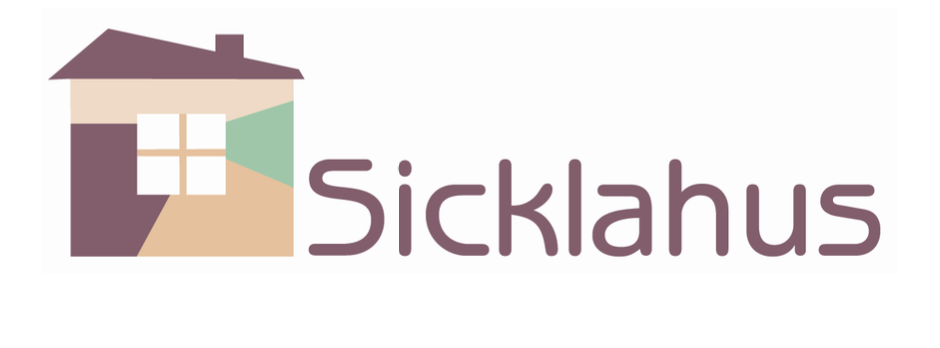 1
VÄLKOMMEN TILL 
INFORMATIONMÖTE
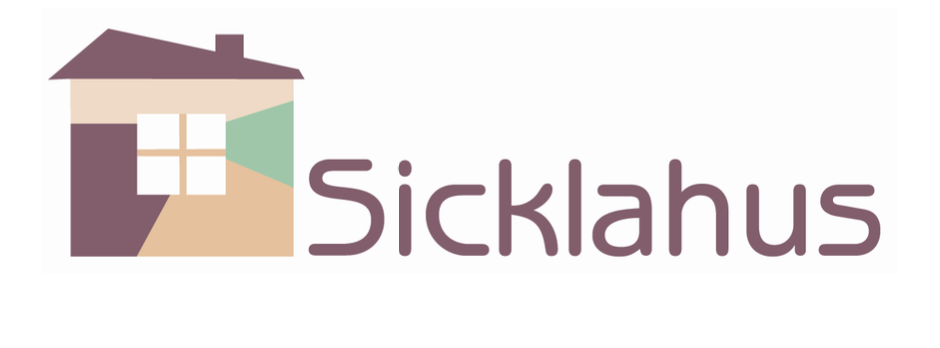 2
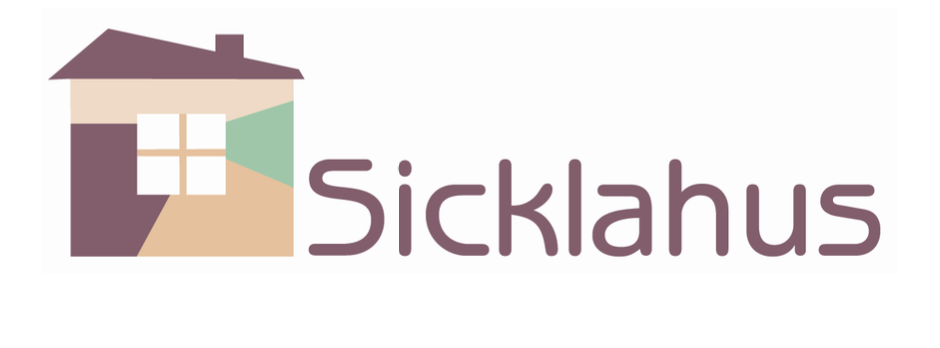 Agenda 
Informationsmöte 13 november 


18.00 		Inledning 					Erik Rådström, Sicklahus
Presentation av program och deltagare  			
Målsättning med informationsmötet 
Fakta Brf Sicklahus								

18.15		Presentation verksamhetsanalys 	Robert Öberg HSB
	
19.00 		Information om större renoveringar	Mats Tibblin Byggfab 
	
19.30		Frågor och svar

 20.00		Avslutning
3
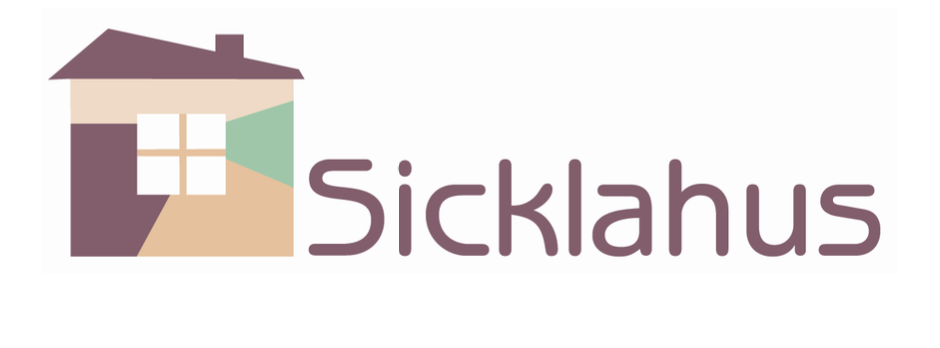 Målsättningen med informationsmötet
Uppdatera er medlemmar, för att ge en tydlig bild om 
underhållsprojekten och ekonomin 

			Ge möjlighet till dialog och svar på frågor
4
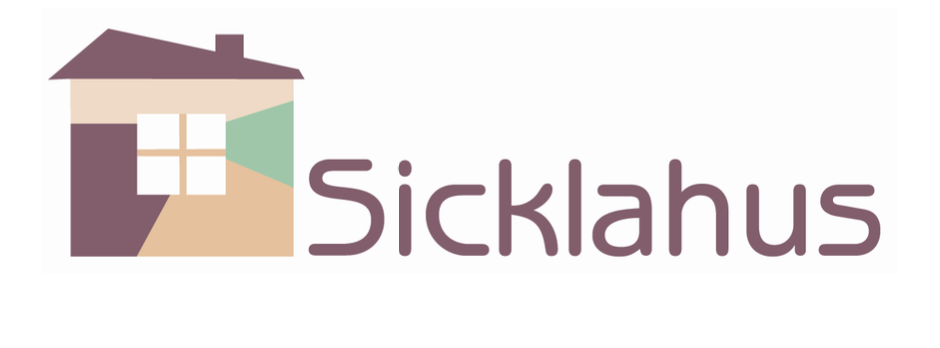 Kort fakta     Brf SICKLAHUS
Lägenheter: 		311 lägenheter, varav 299 är bostadsrätter och 12 är hyreslägenheter
Lokaler och förråd: 	15 lokaler och 40 förråd
Omsättning år 2024:	Ca 16, 7 miljoner varav 11,4 miljoner kr medlemsavgifter
			3 miljoner kr lokalhyra, 1 miljon kr hyreslägenheter, 0,9 miljon p-platser 
Budgeterat resultat: 	År 2024  underskott ca 50. 000kr
Lån: 			November 2024	 66 miljoner
På banken:		Ca 10 miljoner kr på banken. Beräknad per den 31 december 2024 ca 3.5 miljoner
Månadsavgift bostadsrätt:	år 2024     660:- / kvm/år	   år 2025 + 10 % = 726:-/ kvm /år
5
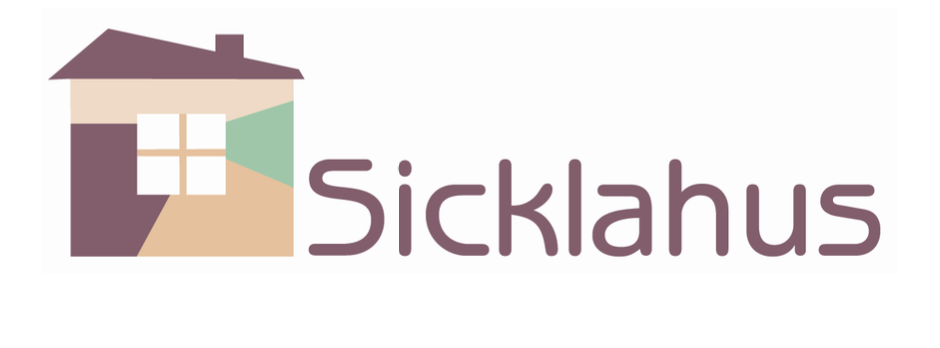 Verksamhetsanalys & ekonomi

Presentation verksamhetsanalys åren 2025 – 2034 	Robert Öberg HSB

Hur ser Brf Sicklahus ekonomi ut idag och de närmaste 10 åren? 

Hur ska detta finansieras?
6
Stadgar - §2 Ändamål
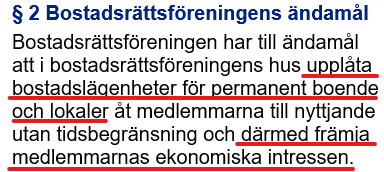 7
Stadgar - §2 Ändamål
Tillhandahålla ett så billigt boende som möjligt


Underhåll av föreningens byggnad
8
Nyckeltal
Sparande

Likvidöverskott efter löpandekostnader

Underhållsbehov

Kostnaden för slitaget på byggnaden

Skuldsättningsgrad

Belåning per kvadratmeter
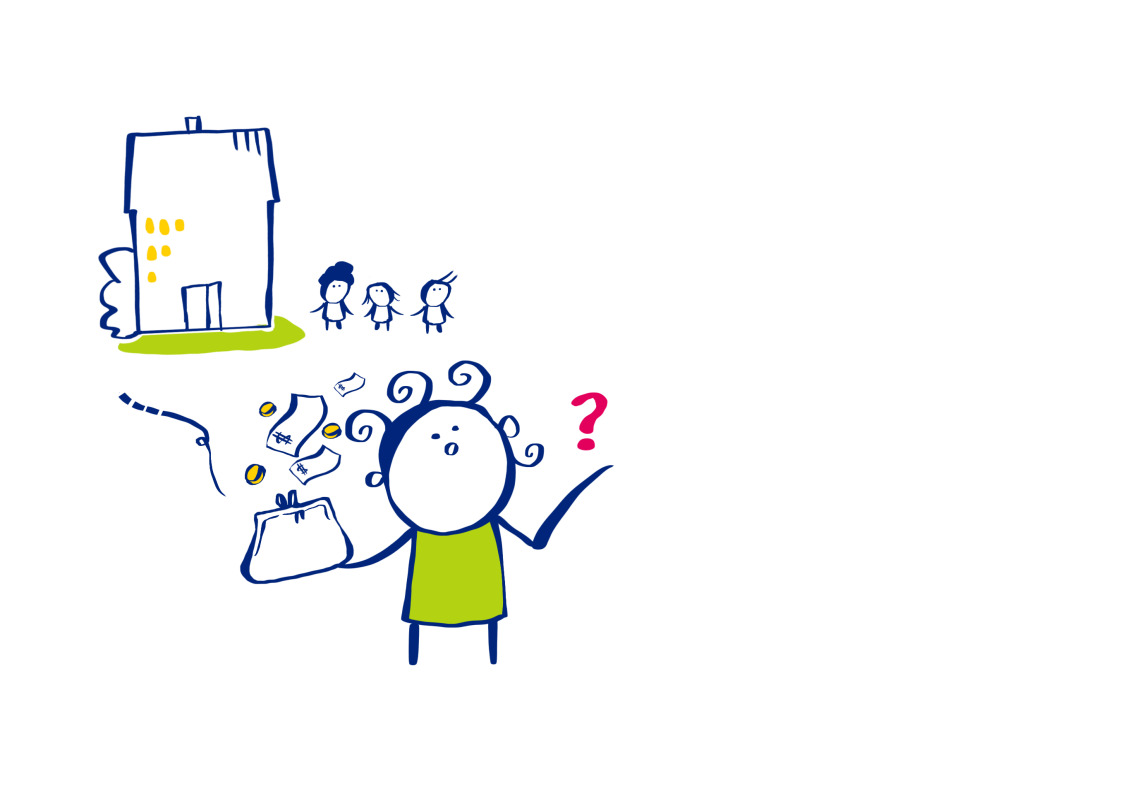 9
SPARANDE OCH INTÄKTER
TOTAL INTÄKT
10
UNDERHÅLLSBEHOV
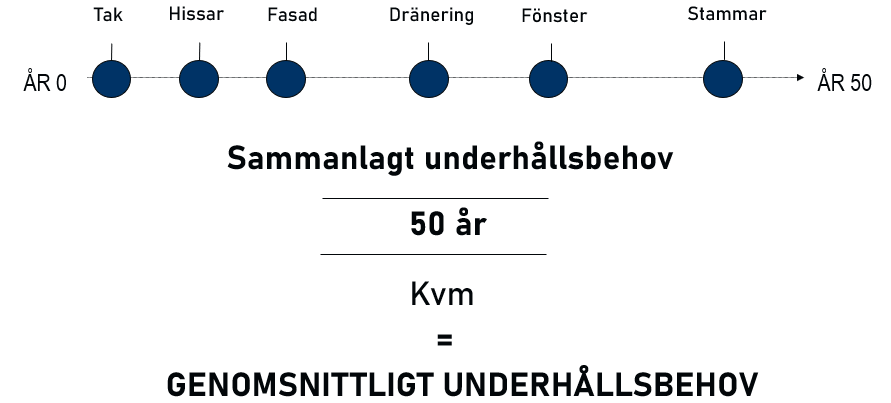 11
[Speaker Notes: Sicklahus	300 kr/kvm
Genomsnitt 	275-350 kr/kvm]
SPARANDE = underhållsbehov
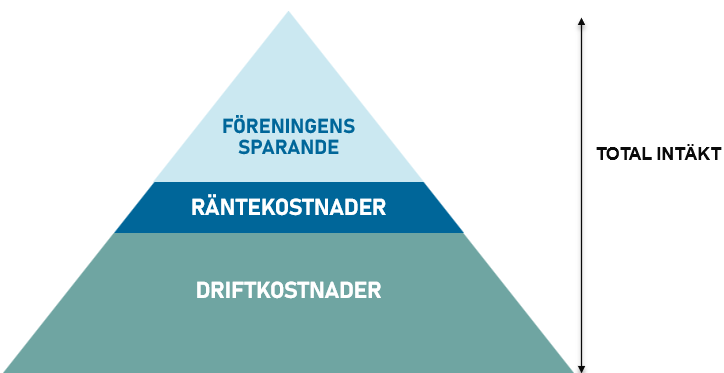 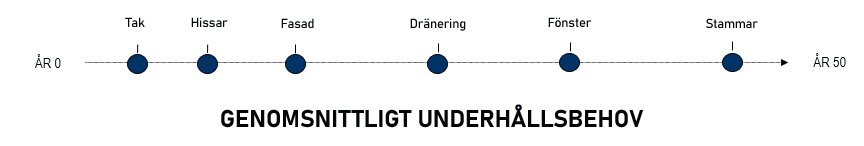 12
Årsavgifter
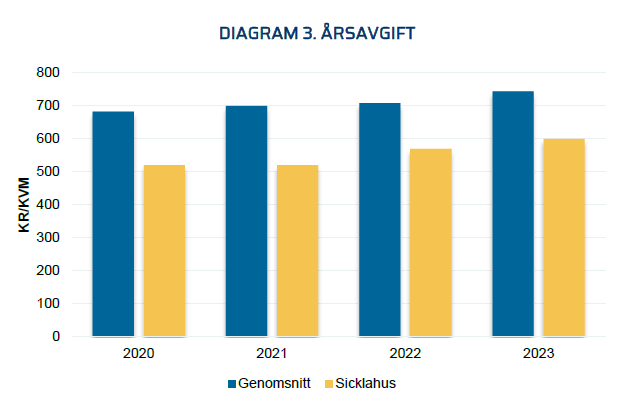 13
Årsavgifter
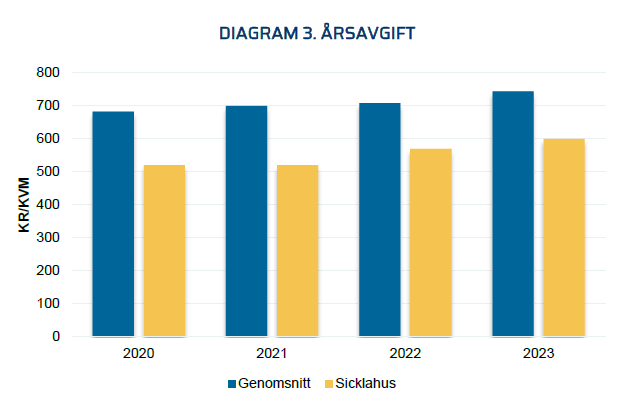 Årsavgift 2025
723 kr/kvm
14
Driftkostnader
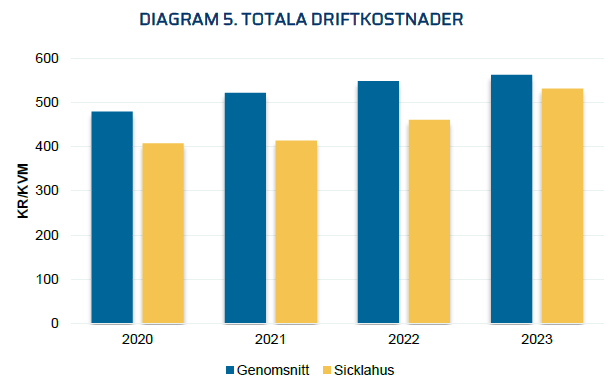 15
skuldsättningsgrd
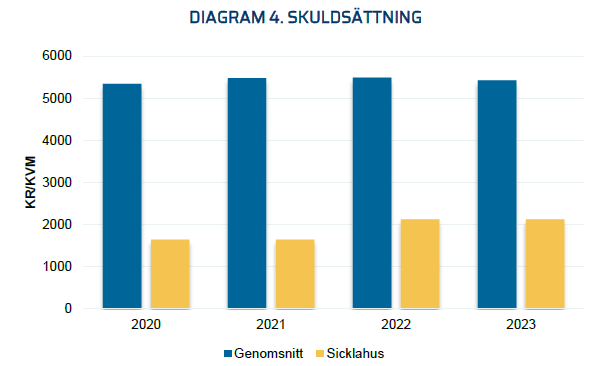 Belåning 2025
4 578 kr/kvm
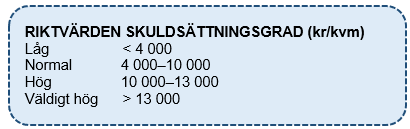 16
Genomsnittsränta
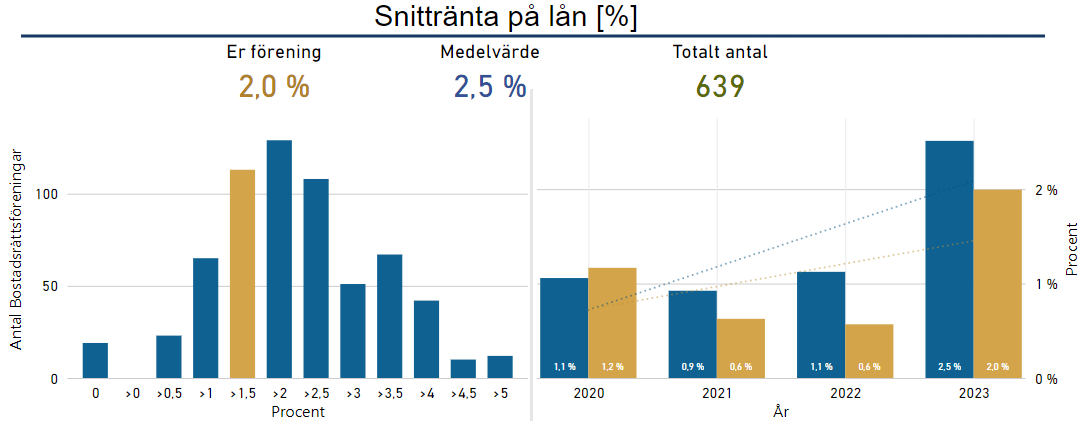 17
Antagen ränteutveckling
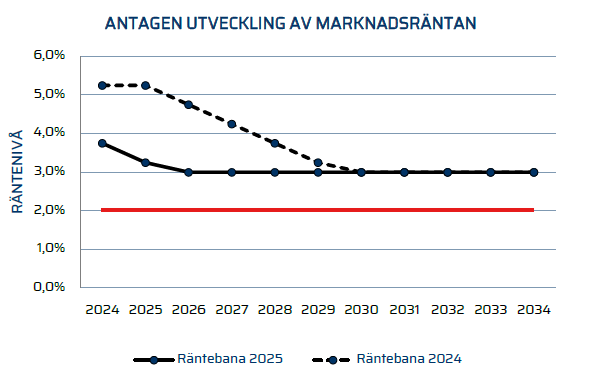 Snittränta 2023
Sicklahus 2 %
18
räntekostnader
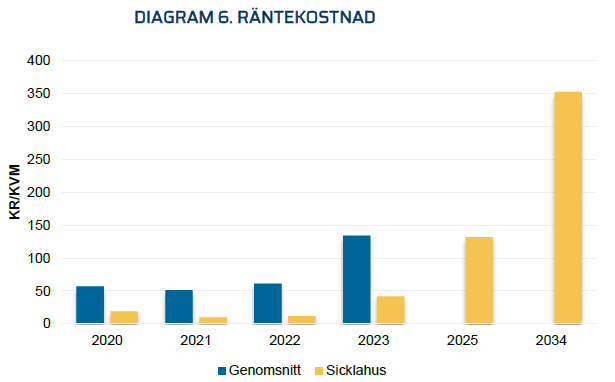 19
SPARANDE 2025 (Budget)
169 (194) KR/KVM
TOTAL INTÄKT:893 (866) KR/KVM
132 (131) KR/KVM
589 (540) KR/KVM
GENOMSNITT 2023 
BRF SICKLAHUS
20
Planerat underhåll 2025-2034
Total underhållskostnad	244 mkr	

Största enskilda åtgärder:

Dränering 2025-2026	10 mkr
Balkong och fasader 2025-2028	71 mkr
Stambyte 2031-2034	131 mkr

Till detta tillkommer ökade driftkostnader
21
Utveckling vid oförändrad avgift
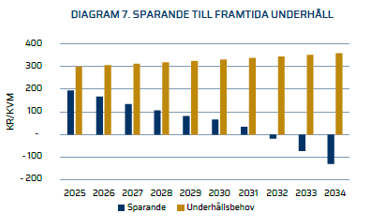 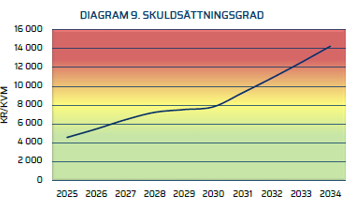 22
Finansiering framtida underhåll
Total underhållskostnad	244 000 000	

Räntekostnad (3 %)	7 320 000

Årsavgift 2025	12 577 950

Räntekostnad/årsavgift	58 %


Rekommenderade justering årsavgifter:
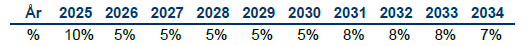 23
Finansiering framtida underhåll
Rekommendation 2024
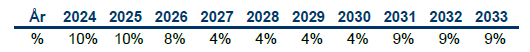 Rekommendation 2025
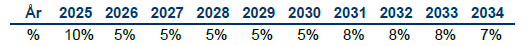 24
Långsiktig anpassning av sparande
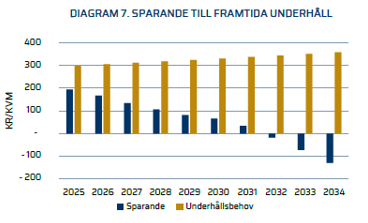 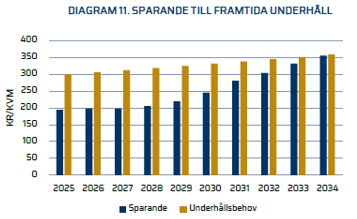 25
Belåning vid justerade årsavgifter
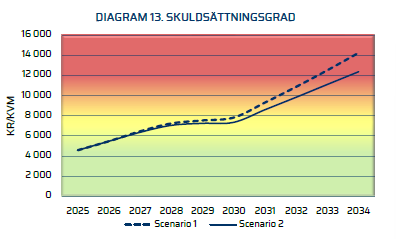 26
Osäkerhetsfaktorer
Utveckling inflation/marknadsränta

Utveckling driftkostnader

Prisutveckling underhåll
27
[Speaker Notes: Summa större åtgärder 213 mkr]
28
Planerade större renoveringar  
2025 – 2034 	

		Vad – Varför – Omfattning – När – Hur
Dränering av fastigheterna på Sickla strand
Dagvatten - och avloppsledningar utomhus
Källartrappor utomhus
Balkonger & Fasader samt yttre fönster och hängrännor på Sickla strand
Underhållsarbete på kallvattenstråk i källare 
Tak på Atlasvägen 61 
Avloppsstammar Sickla strand och Atlasvägen
Totalkostnad för de större åtgärderna åren 2025 -2034 är cirka 245 000 000 kr.
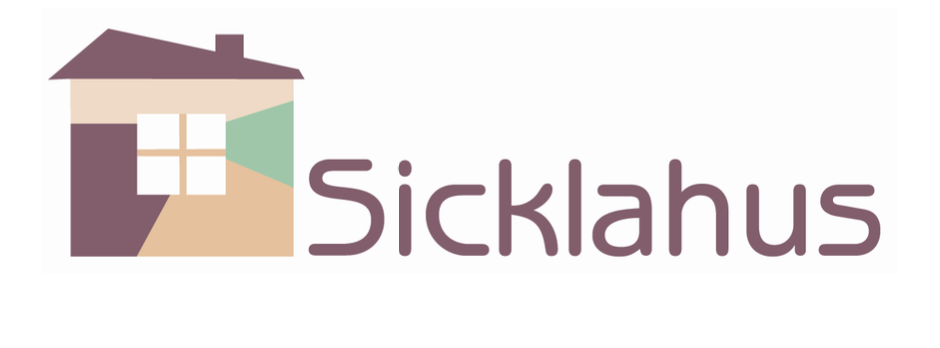 29
Dränering Sickla strand	 
Filmning har gjorts av samtliga ledningar kring fastigheterna där stuprör ansluter. 
Redovisar att rörens skick varierar väldigt mycket 
Rören har skador och bitvis rasat samman 
Rotgenomträngningar från träd och planteringar. 
Fuktgenomträngningar på flera ställen. Befintlig fuktisolering uppfyller inte sin funktion. 
Renovering av dräneringen och fuktskydd har inte skett sedan byggåren med undantag av mindre åtgärder.  
Dagvattnets huvudledningar framför fastigheterna är uttjänta.
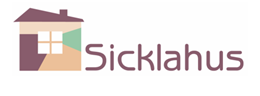 30
Balkonger
Omfattande besiktning och bedömning har utförts av teknisk konsult. 
Betongen skyddar inte längre armeringen. Som då börjar att rosta och orsakat omfattande skador på pelare och balkonger
Kräver omfattande åtgärd. Alternativet är att balkonger och terrasser döms ut  
Genomförts skyddsstämpning av vissa tak ovan terrasser pga. det dåliga skicket på pelare.
Vissa terrasser och balkonger har även tätskikt som behöver bytas
På 90 talet genomfördes en omgjutning av framkanterna som förlängde livslängden ca 10-15år. Kvarvarande av konstruktionen är från byggåret 1947-48 = snart 80år. 
Den tekniska livslängden passerats 2 ggr.
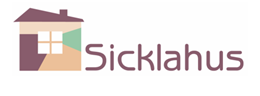 31
Fasader 
Omfattande besiktning och bedömning har utförts av teknisk konsult. 
Fasadens yta är stark i sin konstruktion men har ingen förbindelse till själva putsbäraren  
Fasaderna är omfärgade och ser fina ut på håll men har omfattande sprickor. 
Genomfördes en renovering 1998 med lapp och lagning ca 20-25% av ytan
Huvuddelen är sedan byggåret 1947-48 = snart 80år.  Tekniska livslängden passerats 2ggr.  
I samband med balkongrenoveringen kommer med stor sannolikhet fasaden att skadas.
Att vänta med fasadrenoveringen kan medföra att putsbäraren försämras ytterligare och måste då bytas ut/lagas upp.
Stora krav ställs på renoveringens genomförande eftersom att fastigheterna är kultturmärkta.
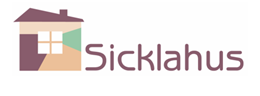 32
Stambyte
I samband med stamspolning utfördes en inventering av stammarna med bl.a. ultraljud. Stammarnas skick bevakas och underhålls kontinuerligt.
Planer för egna renoveringar, kontakta Fastighetsförvaltaren för godkännande och för info.
Sickla strand: 
De flesta stammarna i lägenheter byttes mellan 1990 – 93. Bedöms aktuellt 2031–2034. 
     De som inte bytes 1990 - 93 åtgärdades 2019 - 2023.  
Åtgärdat akut i tvättstugorna på SS 19 och 82.
Atlasvägen: 
Badrum byttes 1997. 	Bedöms bytas stammar i badrum ca 2031- 2034.
Kök byttes 2011. 		Bedöms bytas efter 40 år = 2045 -2055
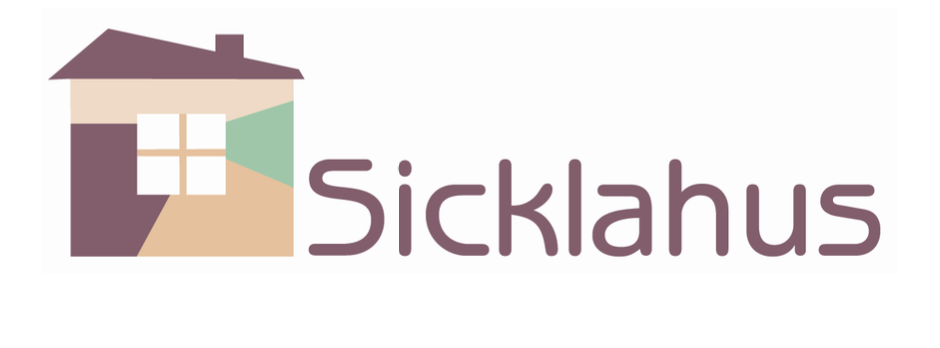 33
34
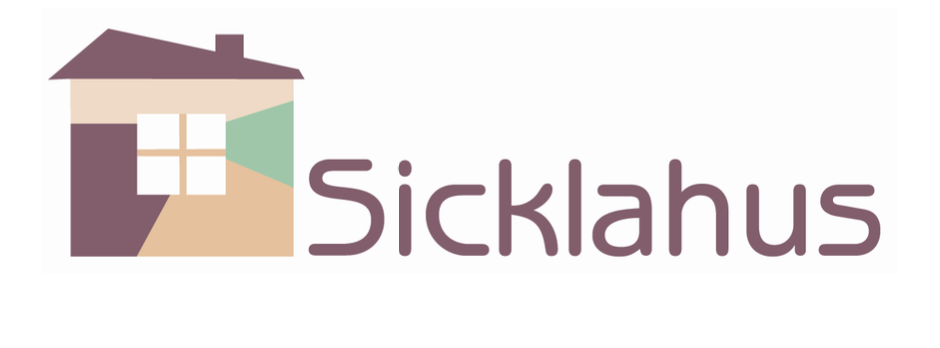 Övriga åtgärder och underhåll
Bergvärmen uppdateras och nytt serviceföretag. Energioptimering 
OVK åtgärder. Rensning kanaler och montage av fönster ventiler.
Bullerdämpande åtgärder Sickla strand 7 – 39. Trafikverket vill byta fönster 
Byte dräneringsrör på trottoaren och gatan
Återställning av gårdarna. Arbetsgrupp för respektive gård.
Riktlinjer hur fastigheterna och gårdarnas ska bevaras
35
Tips och önskemål från styrelsen
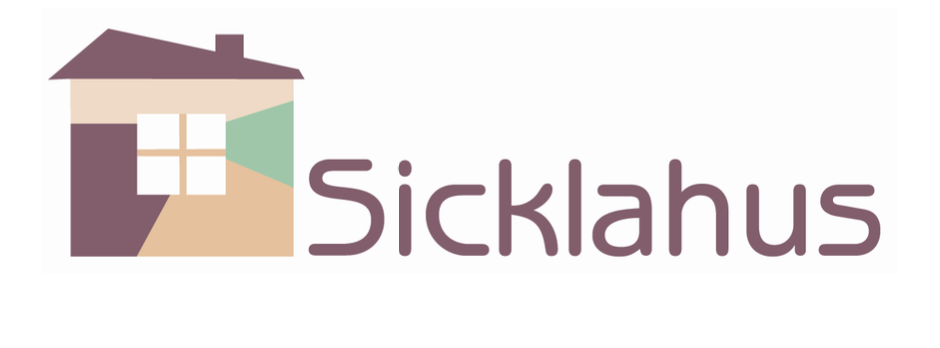 Lägg in din mejladress och telefonnummer på Mitt HSB
Besök gärna hemsidan för fakta och information
Rensa din golvbrunn och kolla efter läckage i dina egna installationer 
Tack för att så många källsorterar så bra !
Tänk på brandsäkerheten! Inget får förvaras i trapphus och gångar.
Läs gärna trivsel och ordningsreglerna 
Nu kan flera vara med i styrelsen. Kontakta valberedningen. Adress på hemsidan.
36
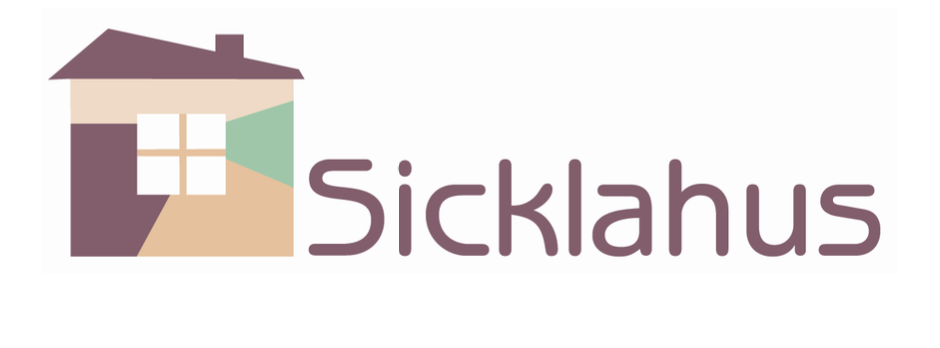 Kontakt med 
Teknisk förvaltning och fastighetsskötsel
Mejl till kundservice@fastighetsagarna.se. 
Fastighetsägarnas hemsida, https://www.fastighetsagarna.se/felanmalan/
Telefon	Fastighetsägarna 08-617 76 00. 
Kontoret är öppet måndag–torsdag kl. 7–17 och fredag kl. 7–16.
Har du en akut felanmälan kontakta jouren på 08-657 64 50.                                                                                              Med akuta ärenden avses en situation där fara föreligger att felet orsakar större skada om det inte åtgärdas så snabbt som möjligt. 
OBS! Att kalla ut Jouren kostar extra. Tänk på att om det är något som är ditt ansvar som lägenhetsinnehavare så får du stå för kostnaden.
37
Kontakt med ekonomisk förvaltaren

HSB sköter föreningens ekonomiska förvaltning. 
För ekonomiska frågor, andrahandsuthyrningar, parkeringsplatser, överlåtelser/ försäljning av bostad kontakta 
HSB Stockholm, Kund och Medlemsservice, 010-442 11 00 
eller med mejl till: styrelseservice.stockholm@hsb.se.

Se till att dina kontaktuppgifter på sidan ”Mitt HSB” är aktuella. Länken hittar du här, https://mitthsb.hsb.se/mitthsb/min-profil/mina-uppgifter/.
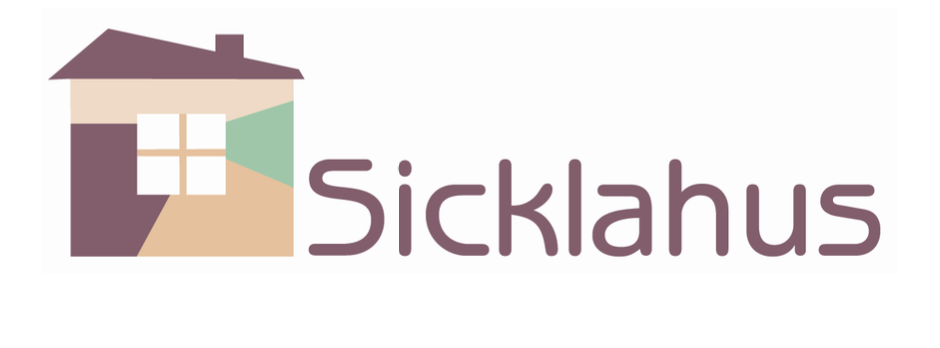 38
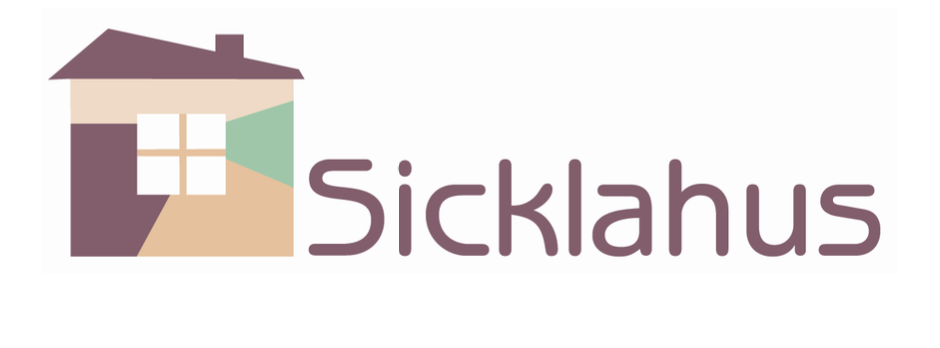 För kontakt med styrelsen 

Skicka mejl styrelsen@sicklahus.se 

Inte felanmälan, andrahandsuthyrningar, överlåtelser ekonomi/ avier 


Inga felanmälningar och akuta ärenden denna väg!


Kansliet på sickla strand 82	Här finns en postlåda utanför dörren.
39
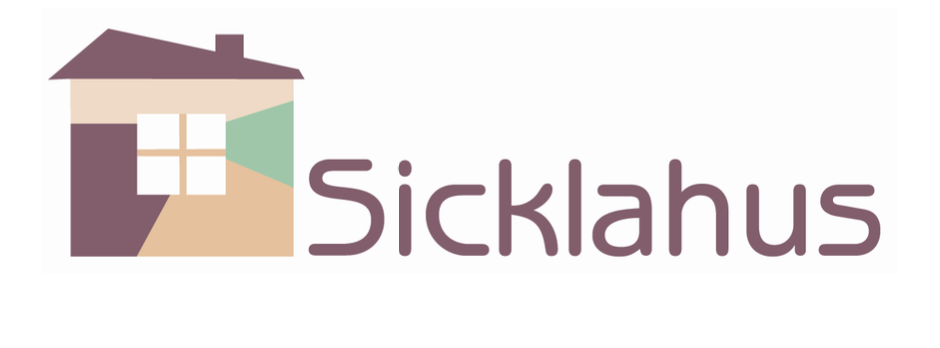 Frågor och svar
40
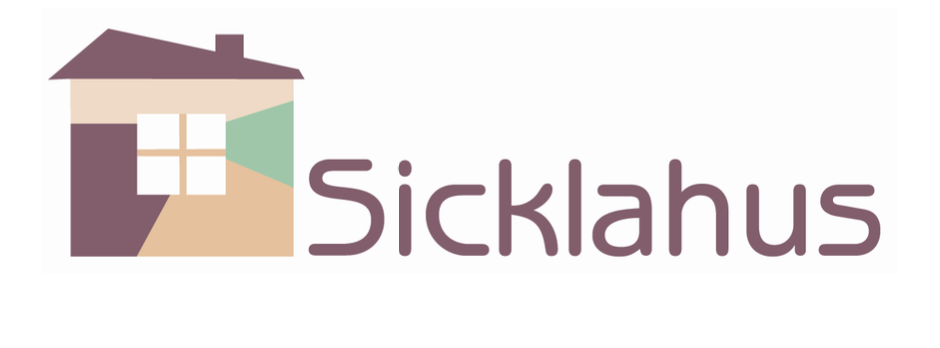 Tack för att ni kom och var delaktiga!
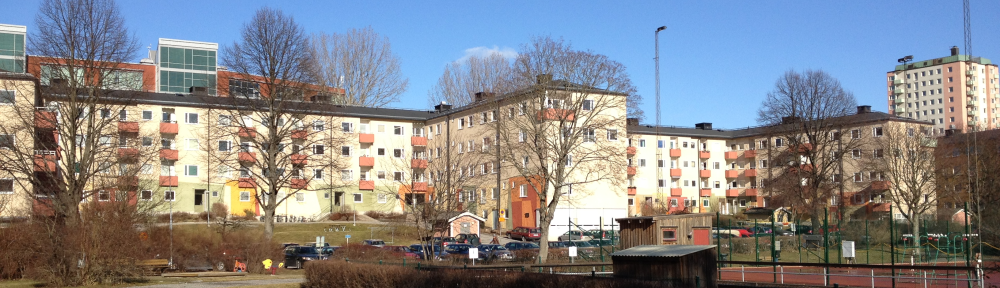 41